Biyokimyasal Oksijen İhtiyacı (BOI) Tayini
ÇM204 Çevre Kimyası Laboratuvarı / Environmental Chemistry Lab.
BOİ, belirli bir sürede (5 gün) ve belirli bir sıcaklıkta (20 oC) aerobik heterotrofik bakteriler tarafından parçalanabilen organik maddeler için tüketilen oksijen miktarıdır. 

BOİ, sudaki kirlilik yükünün genel bir göstergesidir. Bu test, ayrıca, hem biyolojik olarak arıtılabilirlik kapasitesini belirlemeye hem de bir arıtma tesisinin ne ölçüde başarılı olduğunu öğrenmeye yarayan önemli bir biyoanaliz yöntemidir.
ÇM204 Çevre Kimyası Laboratuvarı / Environmental Chemistry Lab.
Organik Madde + mikroorganizma + O2 + besi maddesi              





CO2↑ + H2O + mikroorganizma
[BOI] = mg O2/L
ÇM204 Çevre Kimyası Laboratuvarı / Environmental Chemistry Lab.
Atıksu Numunesi
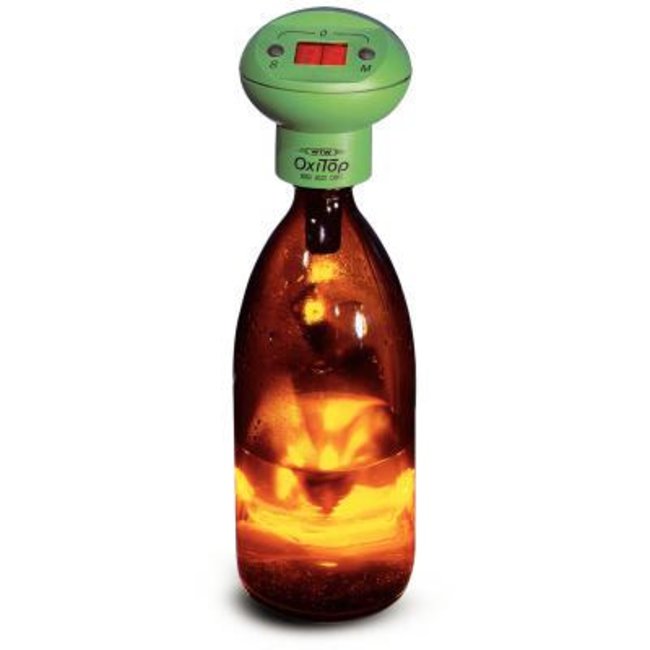 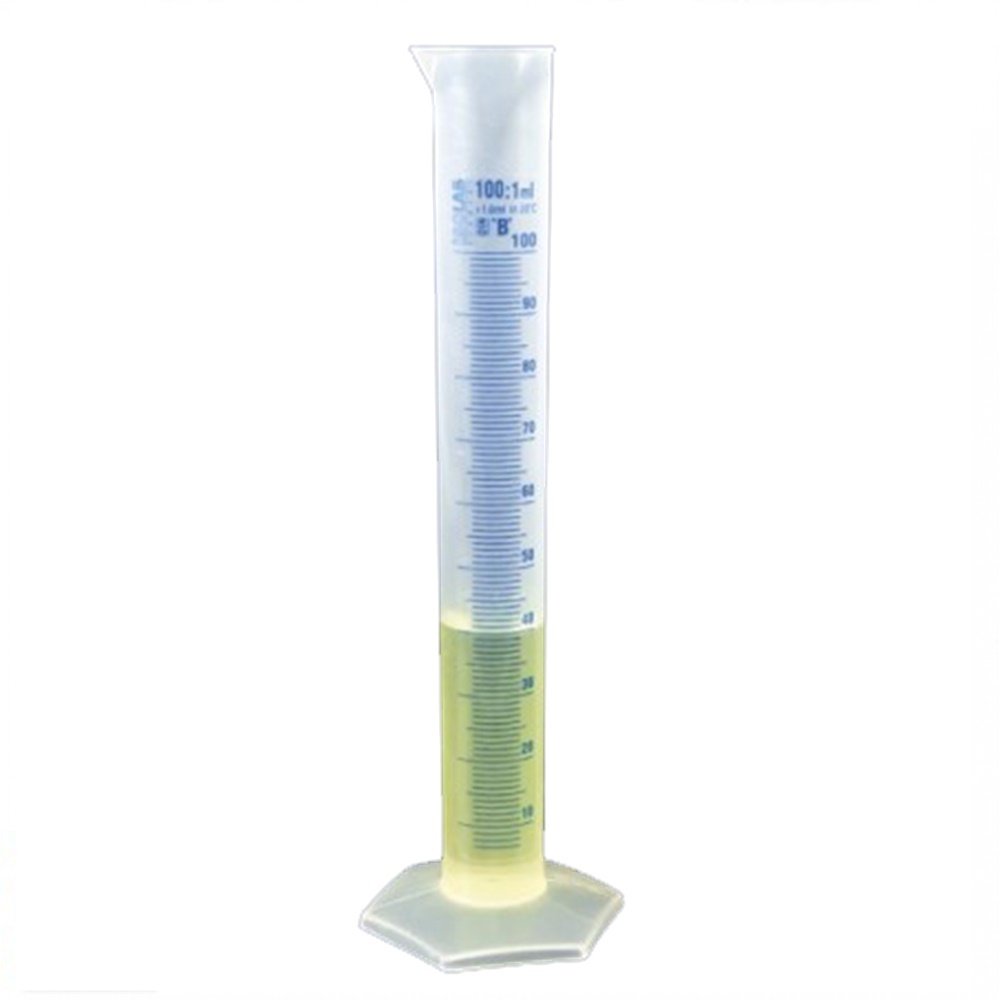 CO2
O2
20 oC ve karanlık ortamda inkübasyon
ÇM204 Çevre Kimyası Laboratuvarı / Environmental Chemistry Lab.
BOI21
BOI5
Nihai BOI
BOI mg O2/L
20
10
15
0
5
İnkübasyon Süresi (Gün)
ÇM204 Çevre Kimyası Laboratuvarı / Environmental Chemistry Lab.
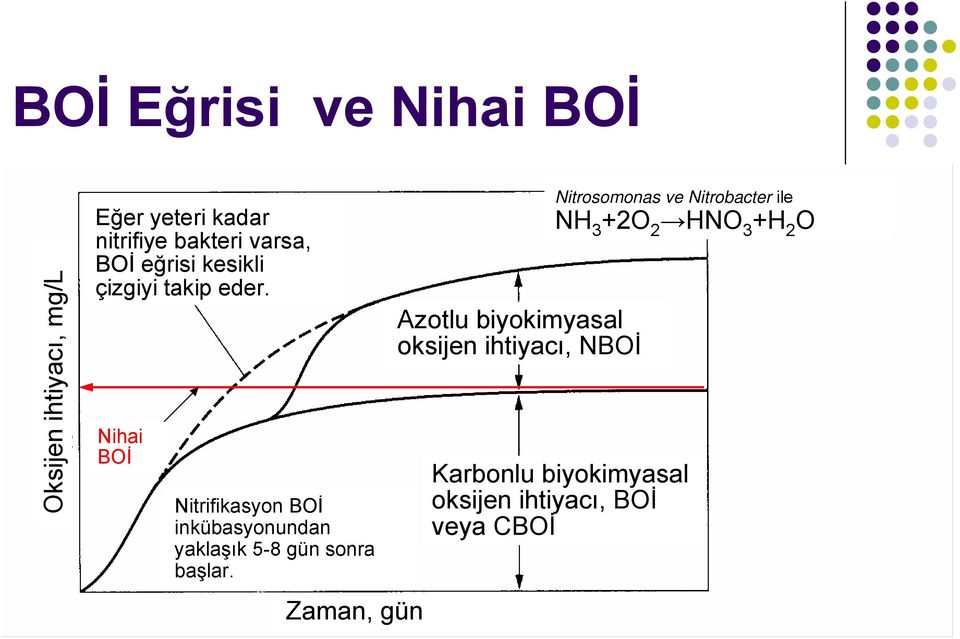 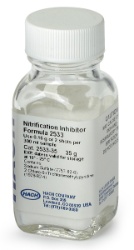 Nitrifikasyon İnhibitörü
ÇM204 Çevre Kimyası Laboratuvarı / Environmental Chemistry Lab.
DENEY ESNASINDA OLASI GİRİŞİMLER VE ENGELLENMESİ
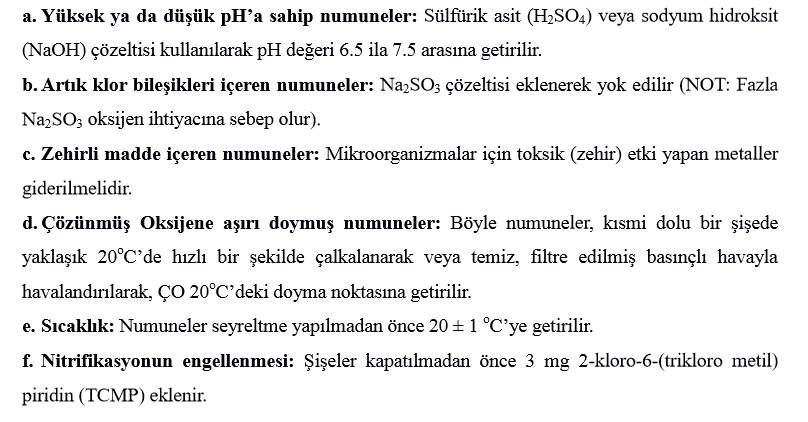 DENEYİN YAPILIŞI
İkisine birlikte 2 sn basmak = sıfırlamak
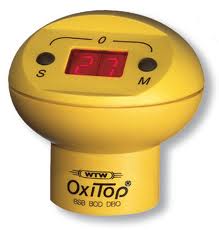 Toplam BOI
(5 günlük)
Anlık Ölçülen 
BOI
ÇM204 Çevre Kimyası Laboratuvarı / Environmental Chemistry Lab.
KOI = 750 mg/L → BOI = 600 mg/L
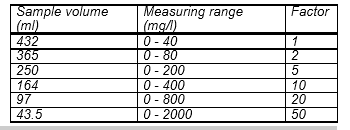 Videonun orijinal dilde uzun versiyonuna aşağıdaki linkten ulaşabilirsiniz. 

https://www.youtube.com/watch?v=YJ2UiuSHpuU
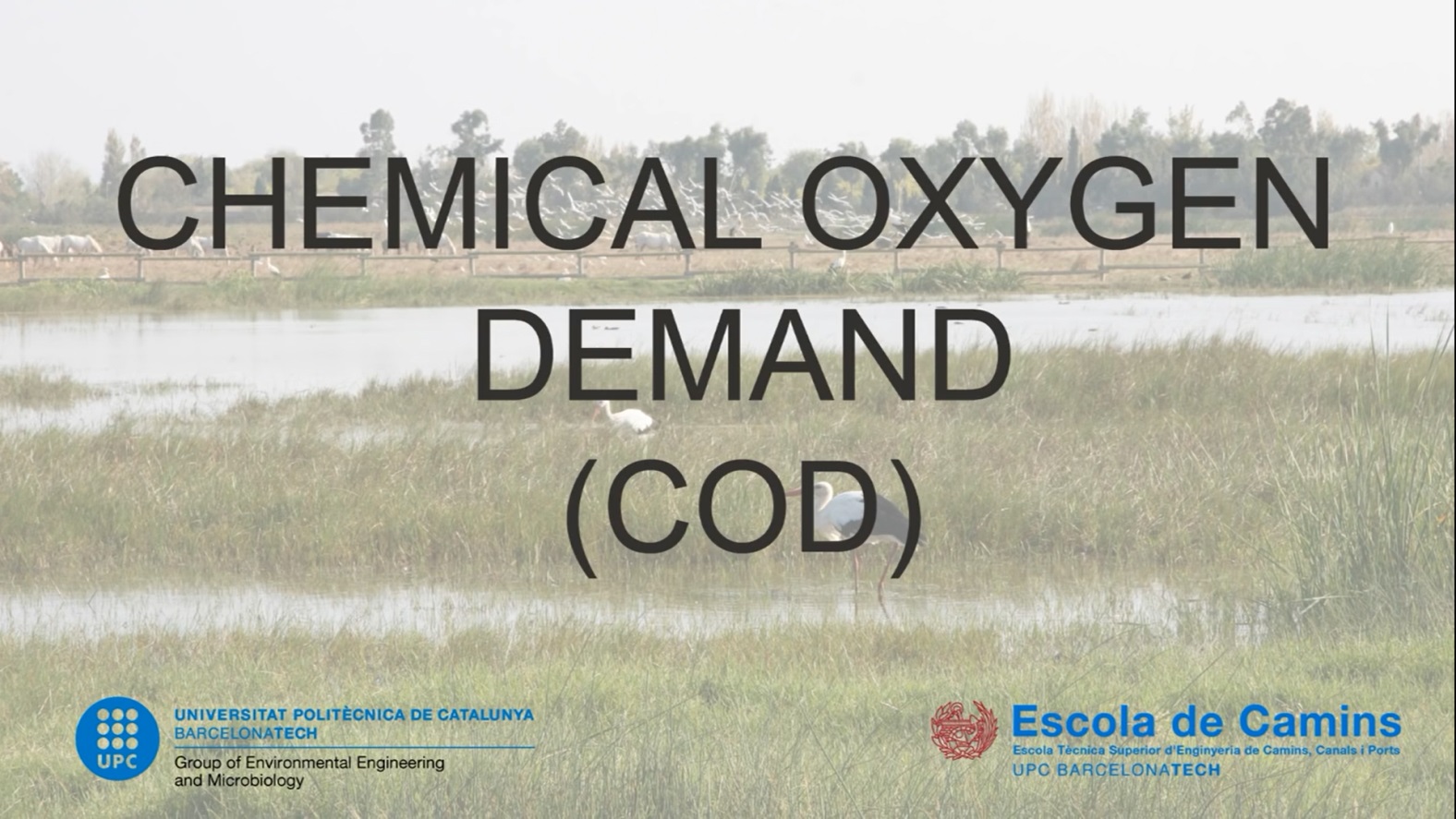